CHÀO MỪNG CẢ LỚP ĐẾN VỚI BÀI HỌC MỚI!
KHỞI ĐỘNG
Anh có một cách nhanh hơn nhiều mà không cần vẽ hình. Trong bài học này chúng ta cùng tìm hiểu nhé!
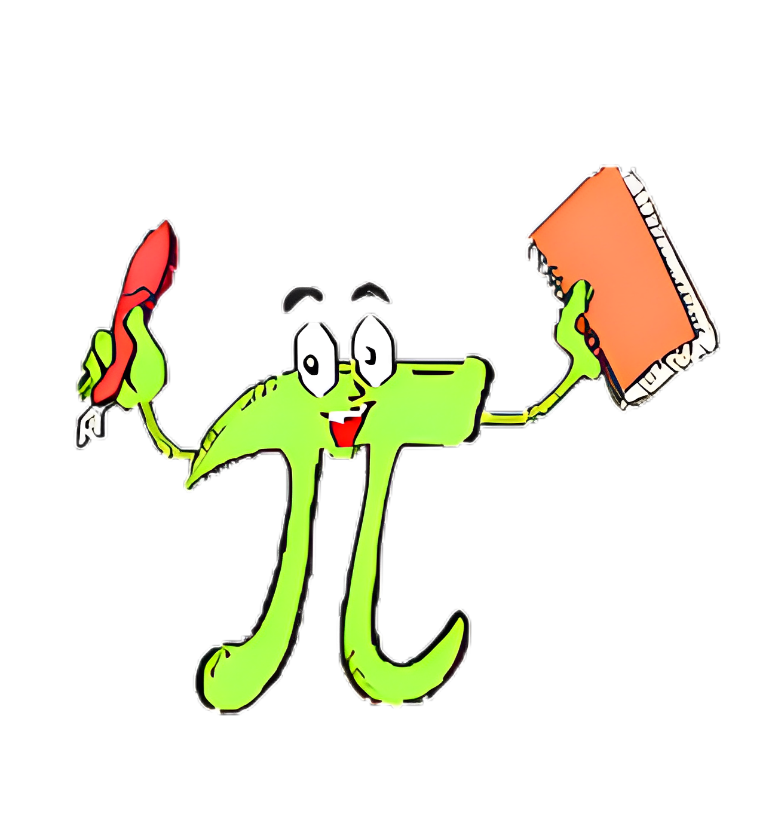 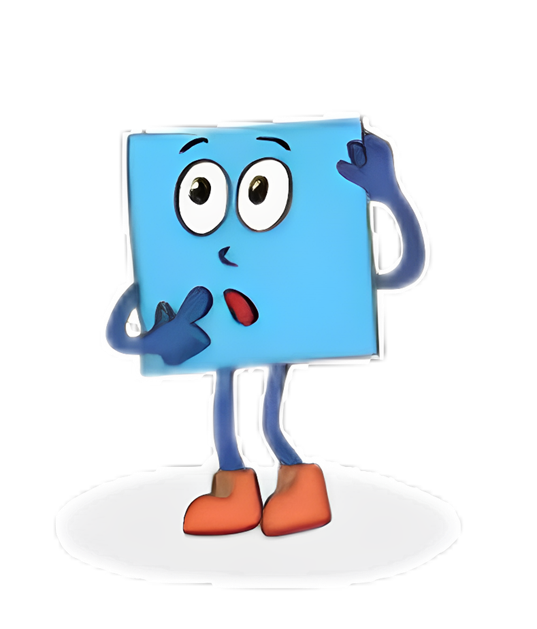 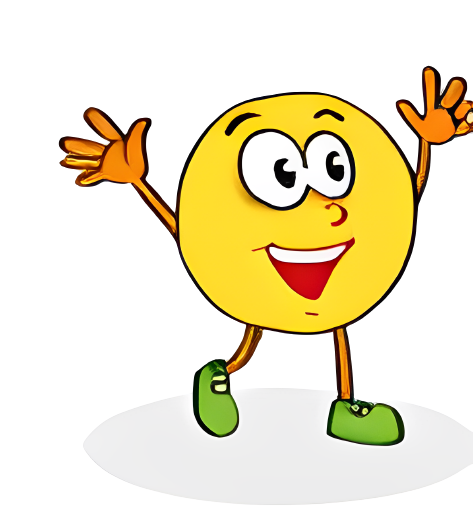 CHƯƠNG VII. PHƯƠNG TRÌNH BẬC NHẤT VÀ HÀM SỐ BẬC NHẤT
BÀI 29. HỆ SỐ GÓC CỦA ĐƯỜNG THẲNG
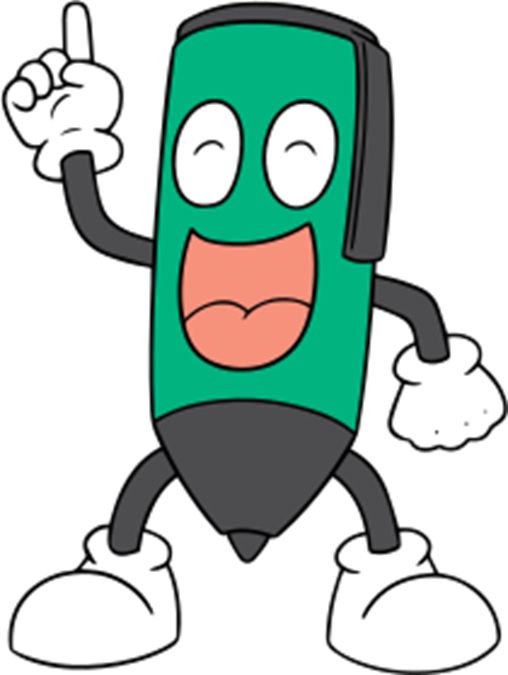 NỘI DUNG BÀI HỌC
1
Hệ số góc của đường thẳng
Đường thẳng song song và đường thẳng cắt nhau
2
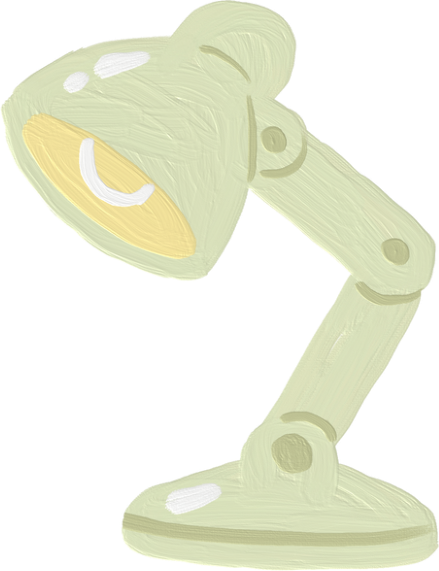 1. HỆ SỐ GÓC 
CỦA ĐƯỜNG THẲNG
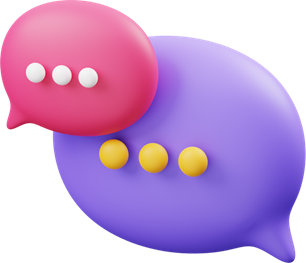 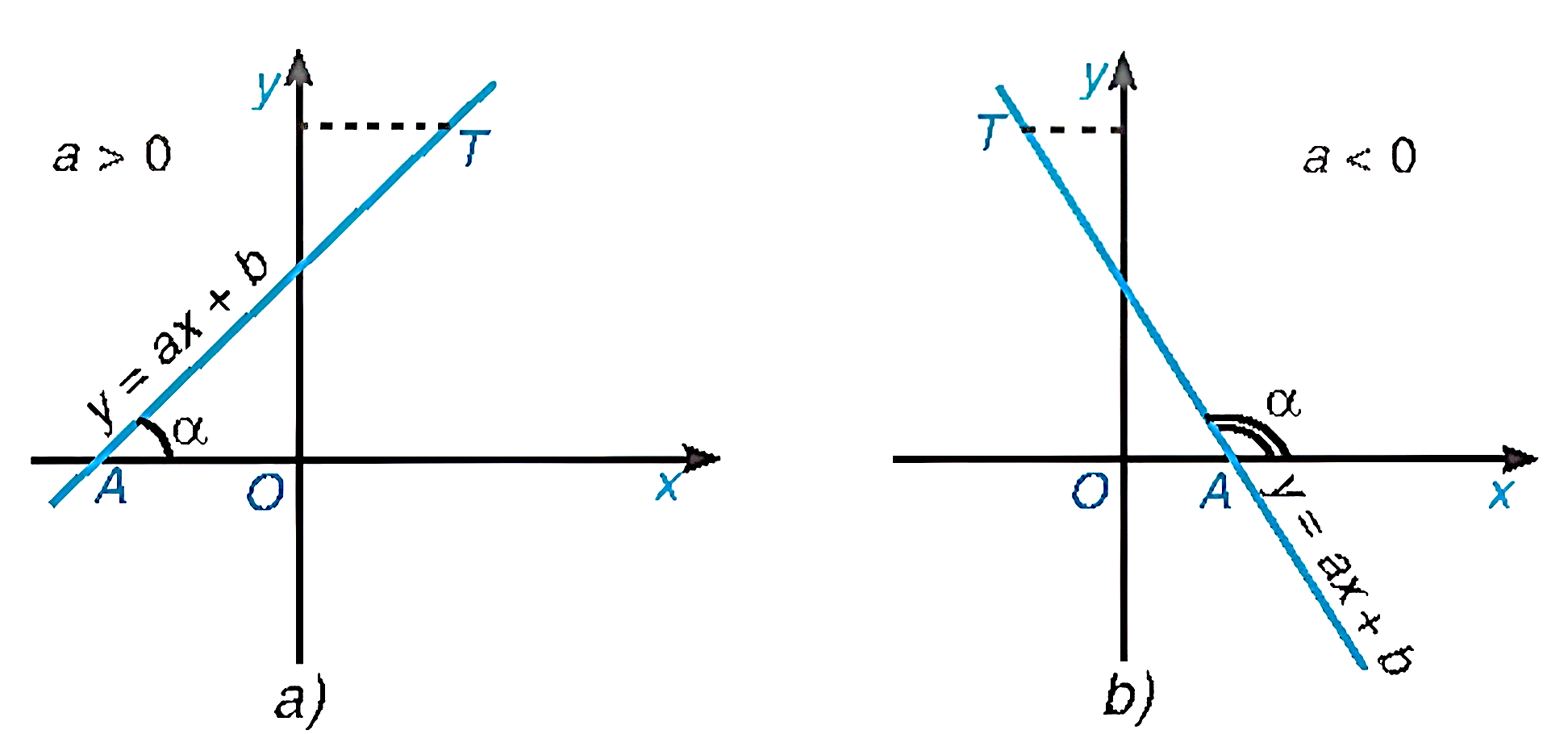 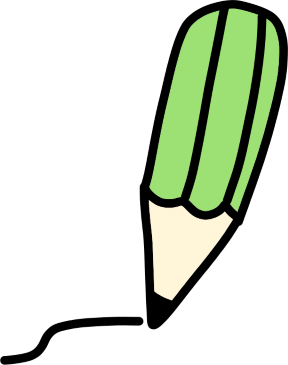 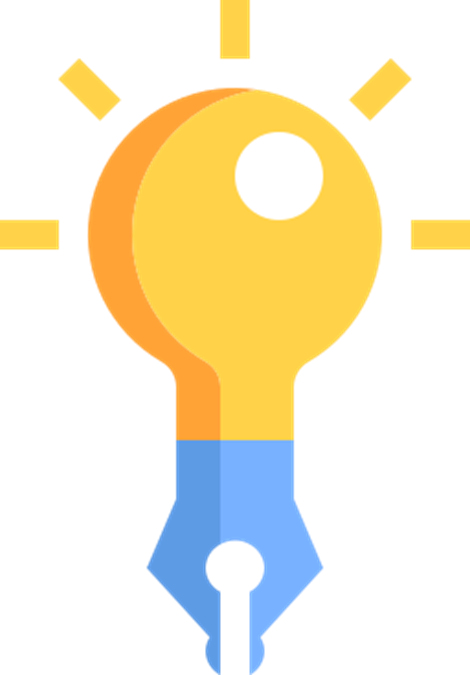 HĐ 1
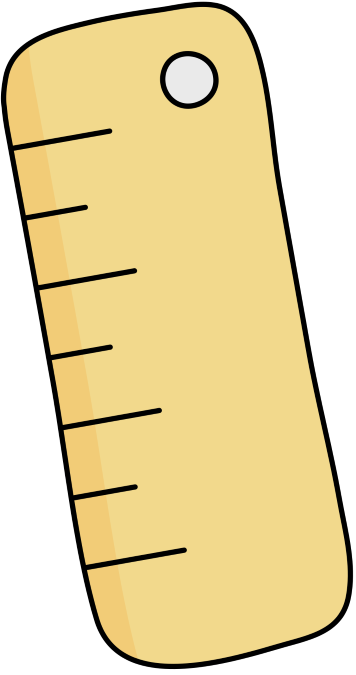 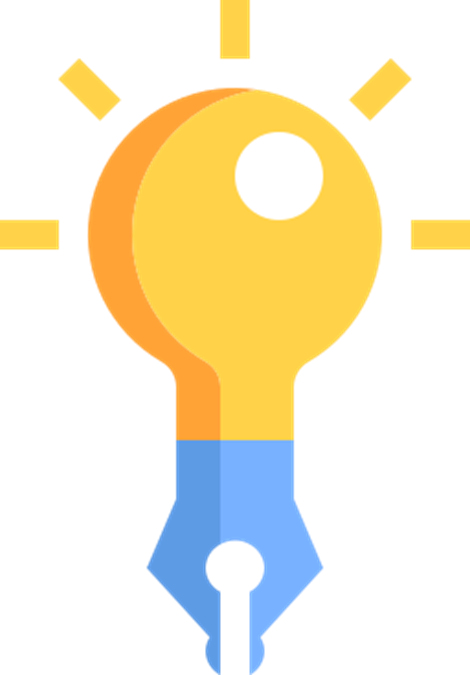 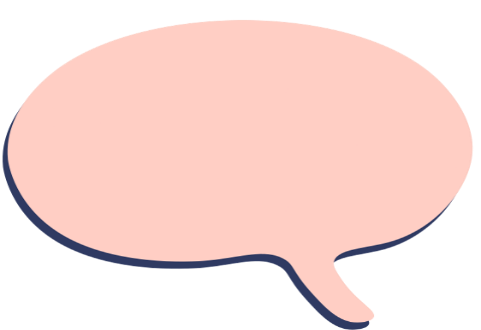 Giải:
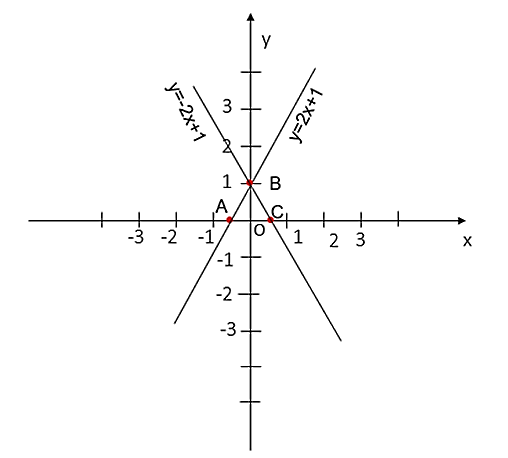 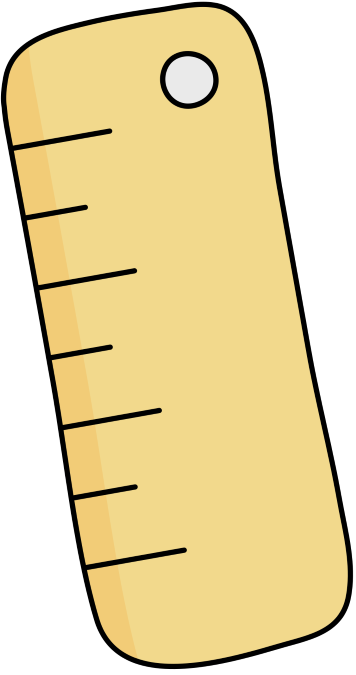 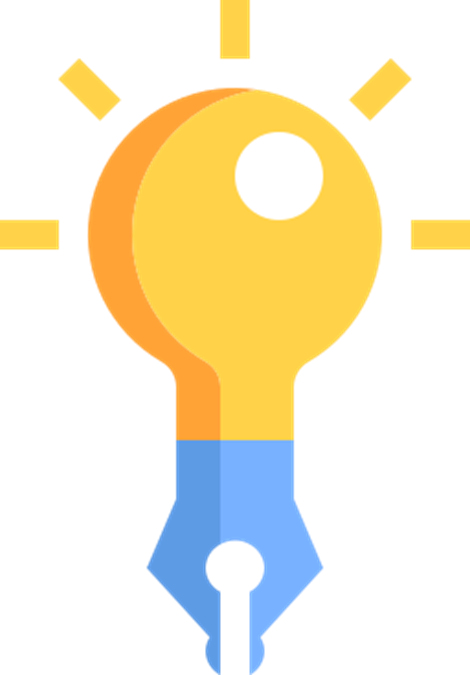 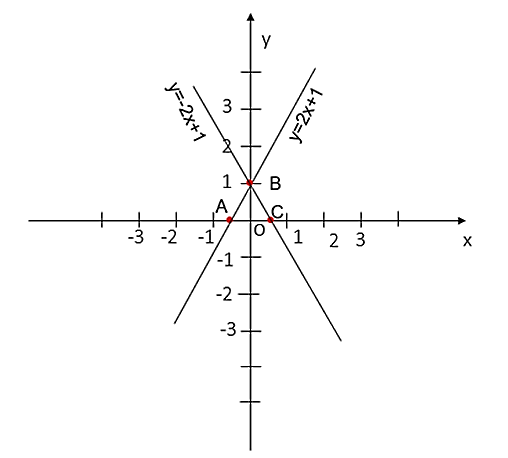 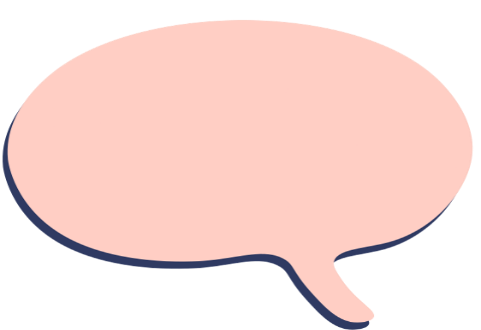 Giải:
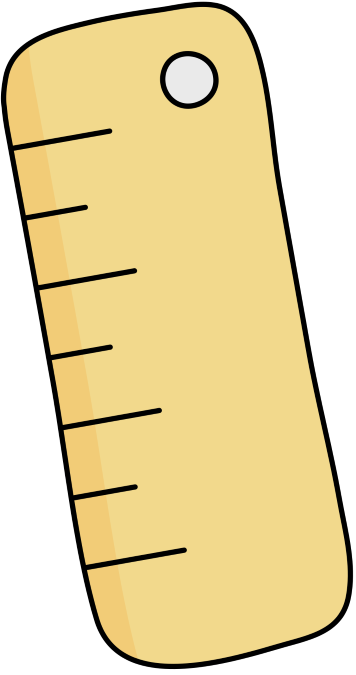 HĐ 2
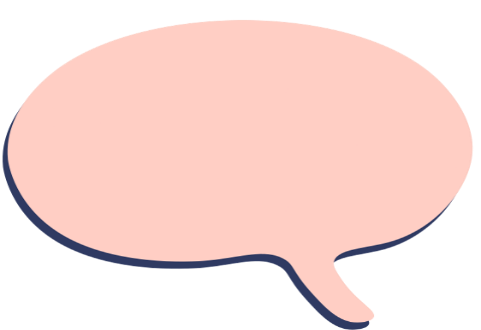 Giải:
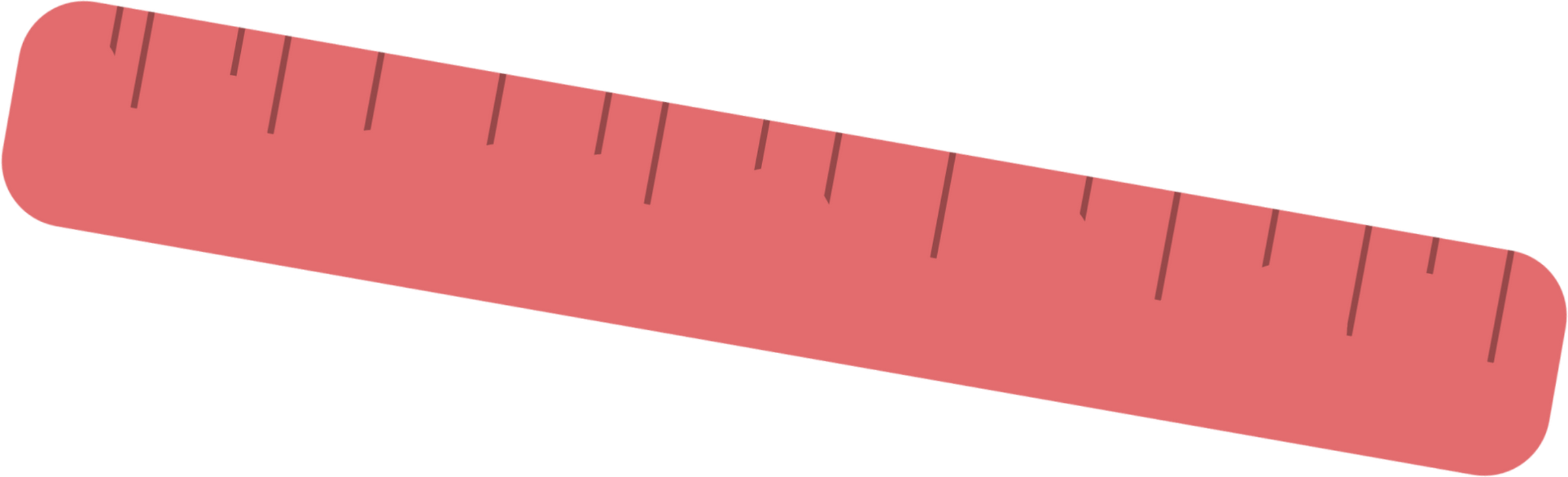 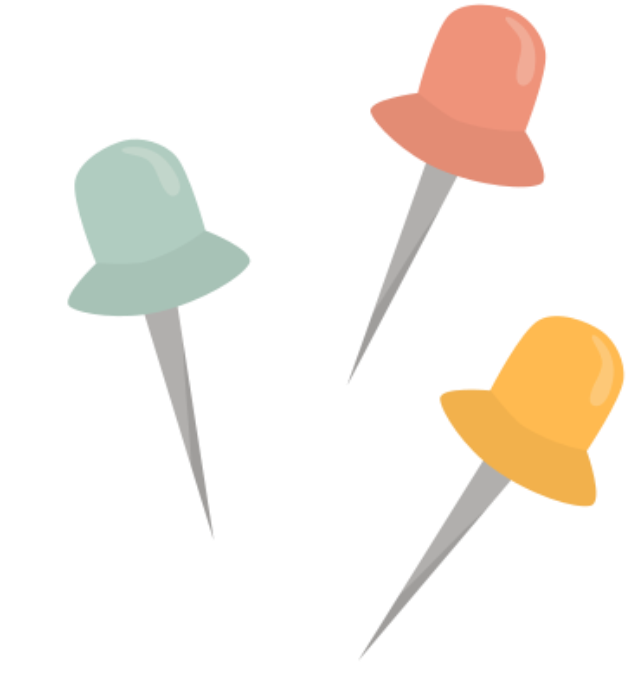 Định nghĩa
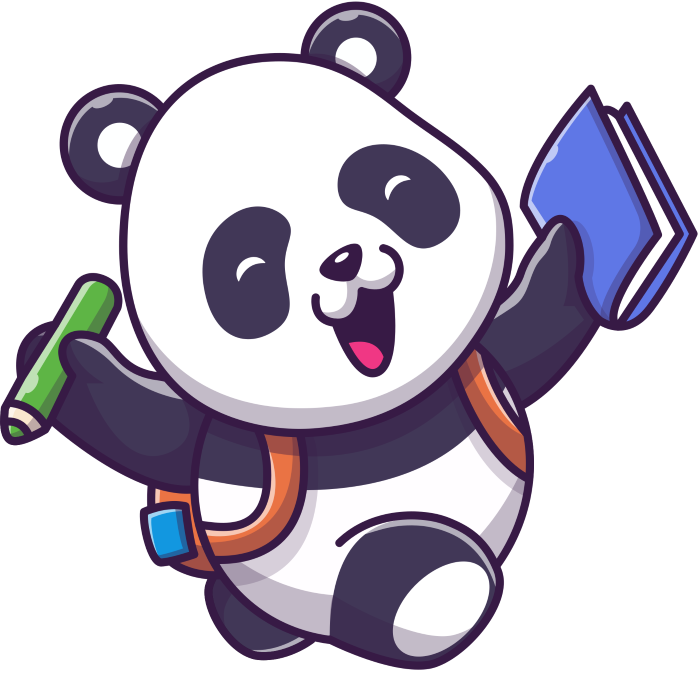 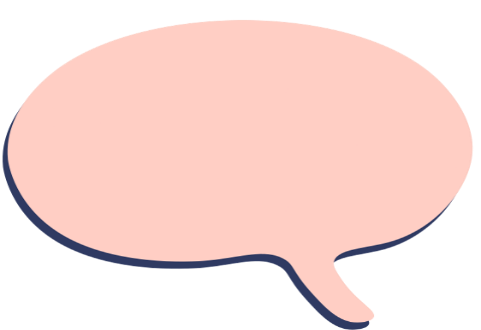 Giải:
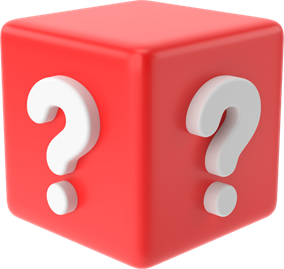 Xác định hệ số góc của mỗi đường thẳng sau:
Nhận xét
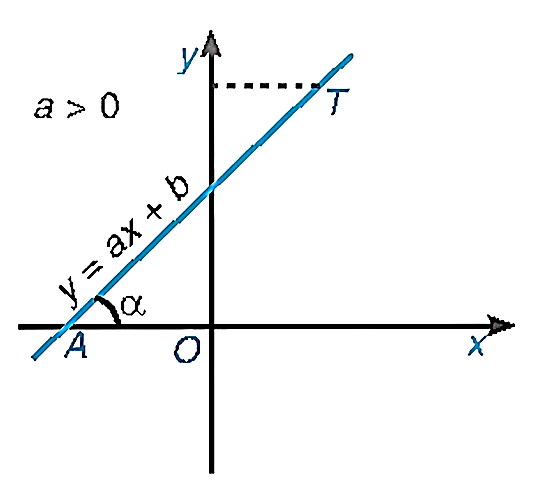 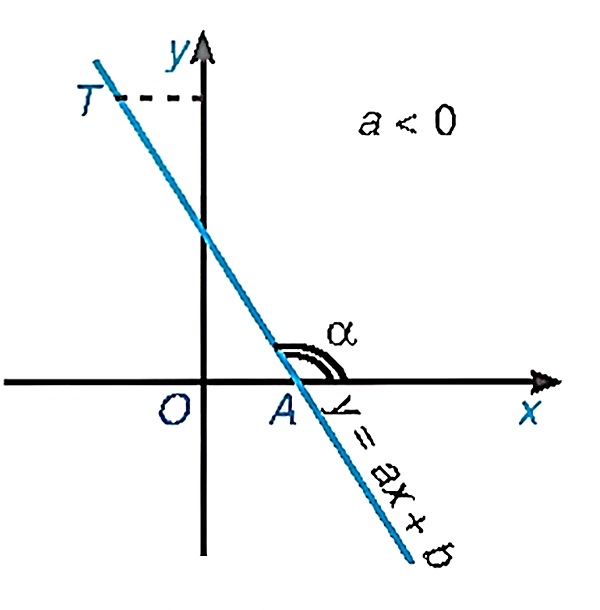 Ví dụ 1
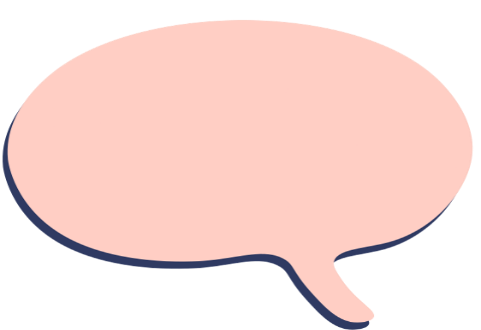 Giải:
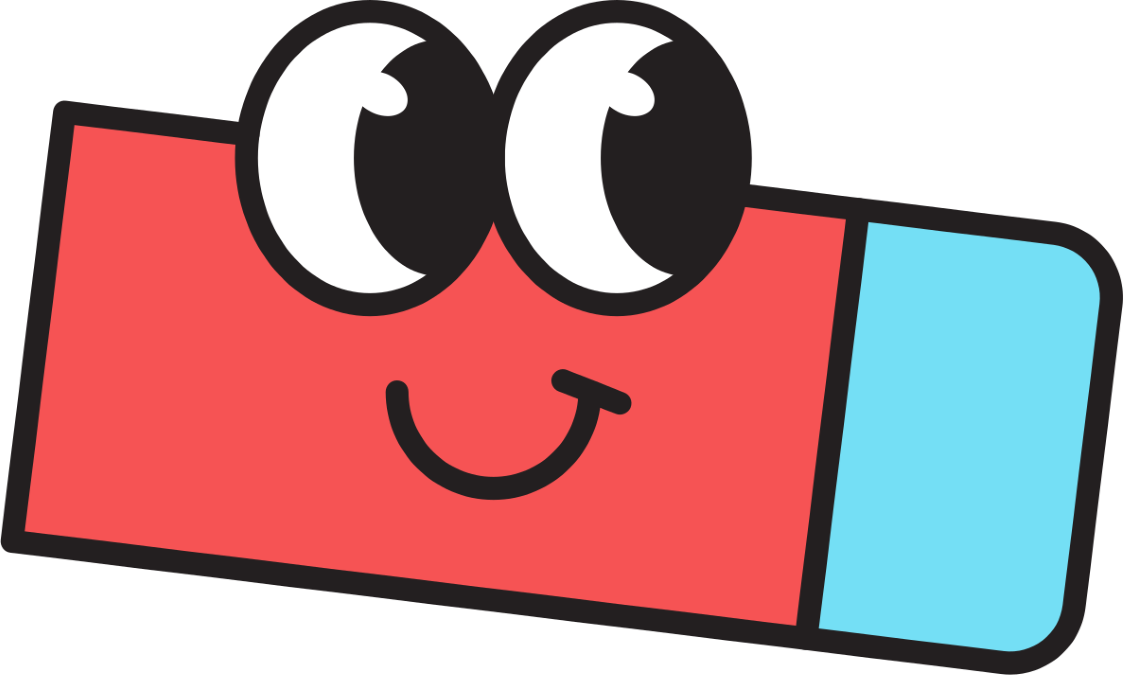 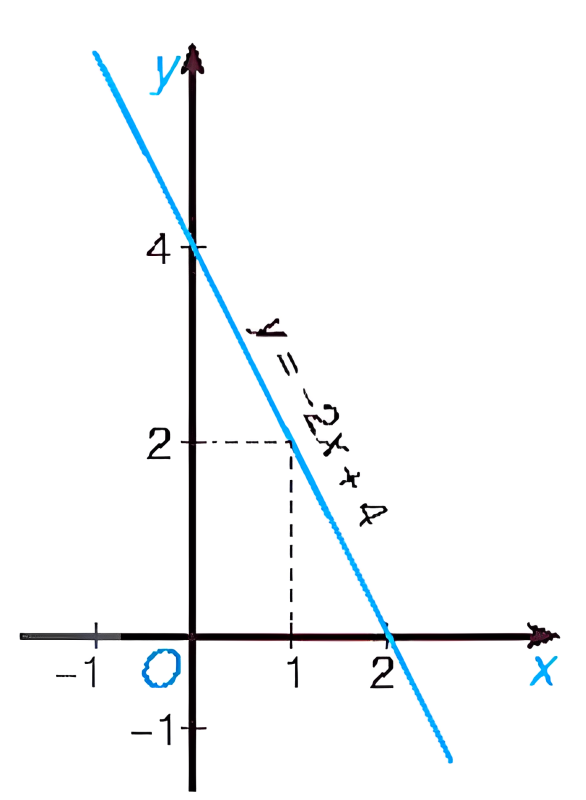 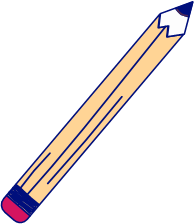 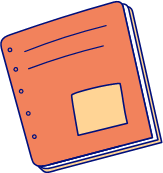 Luyện tập 1
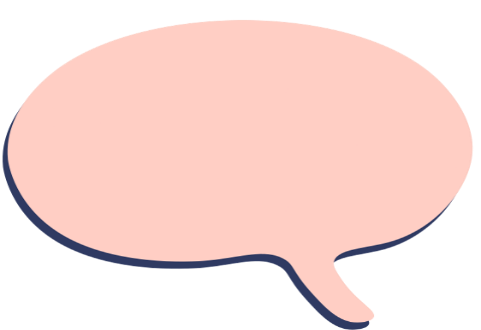 Giải:
Tìm hàm số bậc nhất có đồ thị là đường thẳng có hệ số góc là 3 và cắt trục tung tại điểm có tung độ bằng –1.
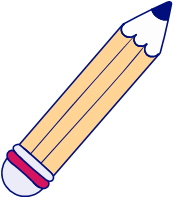 TRANH LUẬN
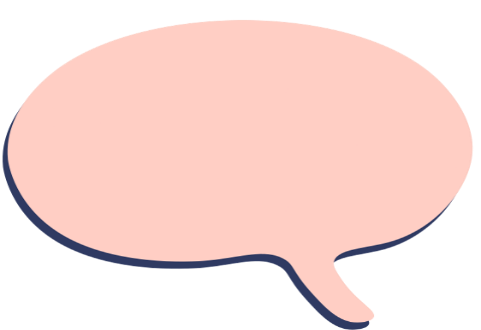 Trả lời:
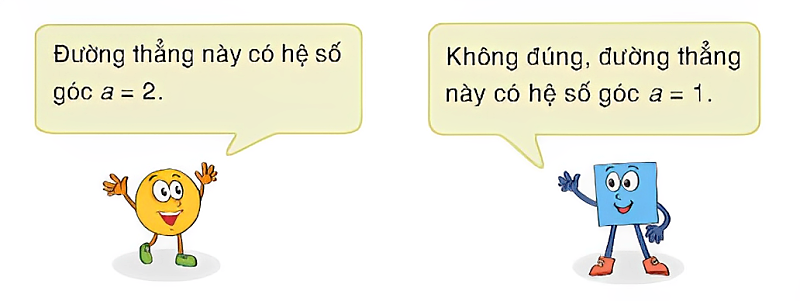 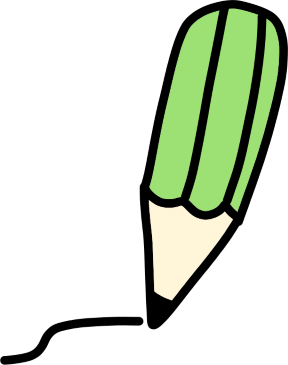 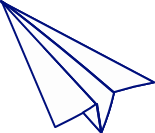 2. ĐƯỜNG THẲNG SONG SONG VÀ ĐƯỜNG THẲNG CẮT NHAU
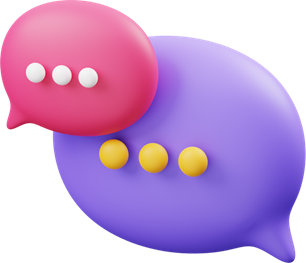 Nhận biết hai đường thẳng song song
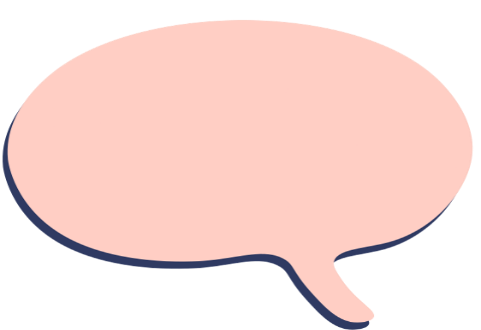 Giải:
HĐ 3
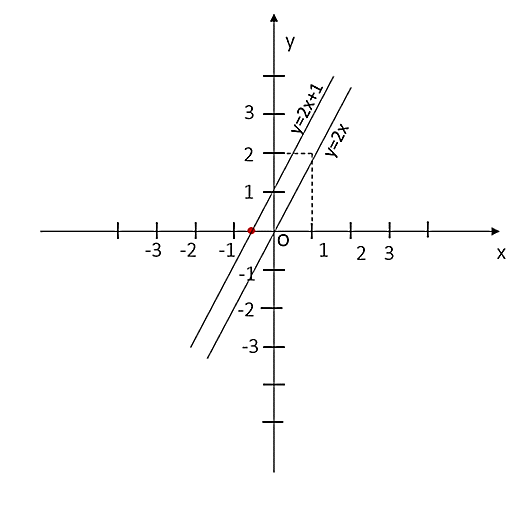 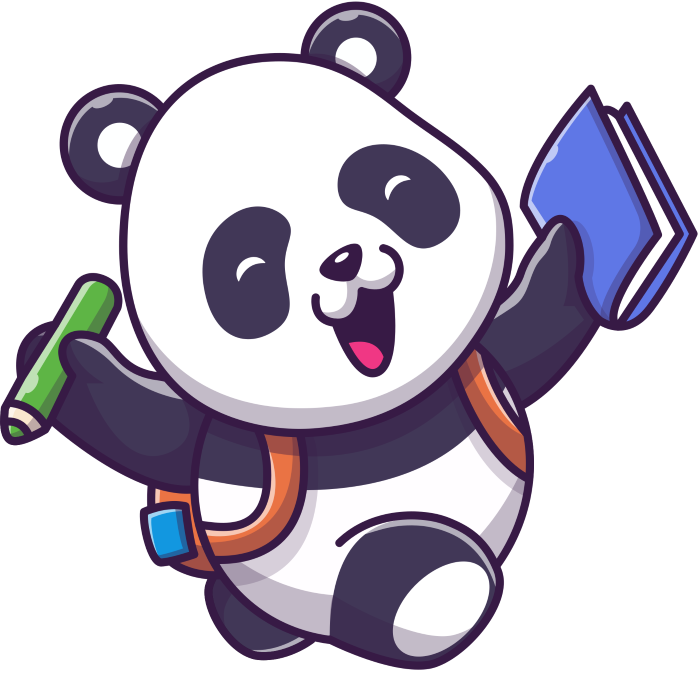 Kết luận
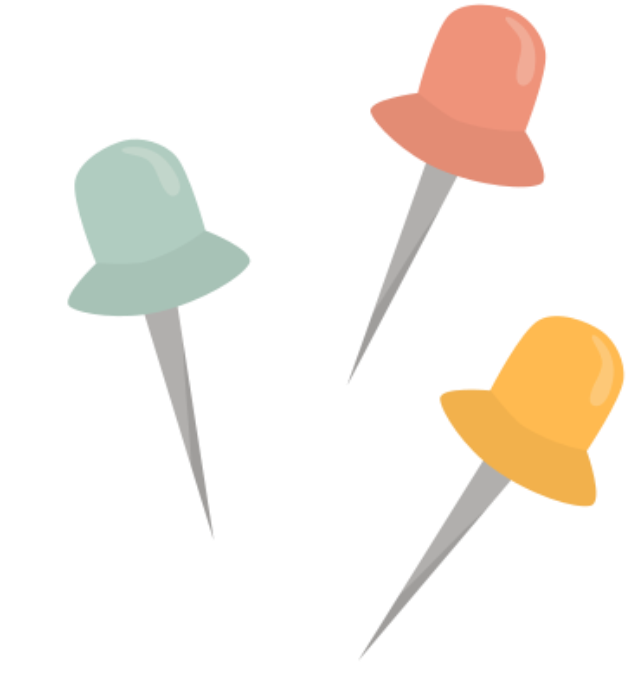 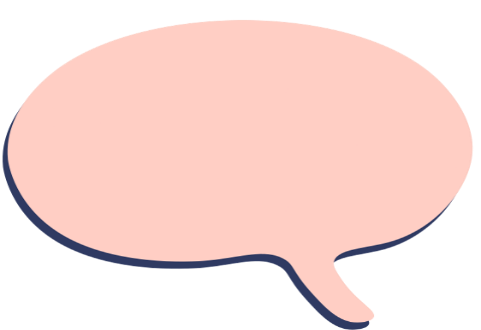 Giải:
Tìm các cặp đường thẳng song song với nhau trong các đường thẳng sau:
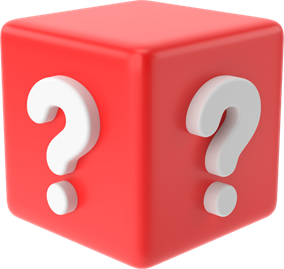 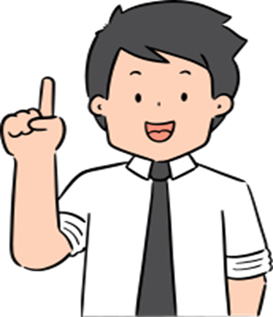 Ví dụ 2
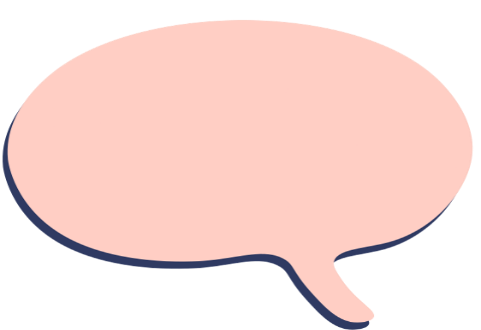 Giải:
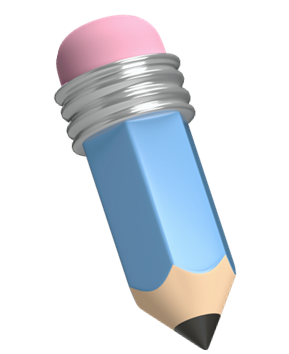 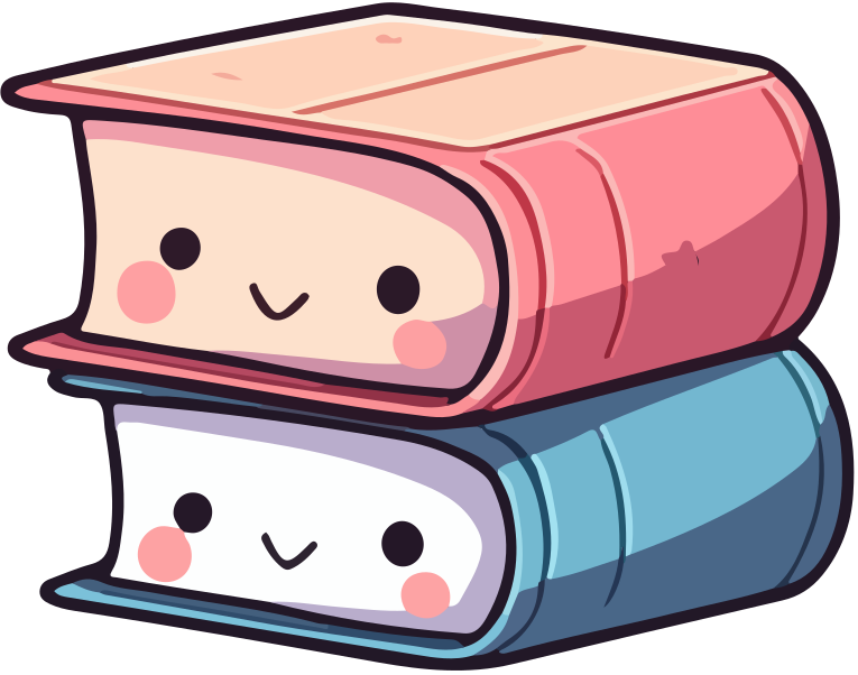 Nhận biết hai đường thẳng cắt nhau
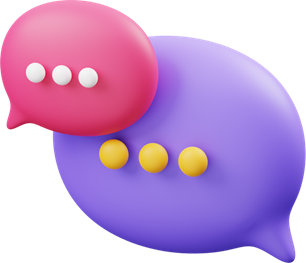 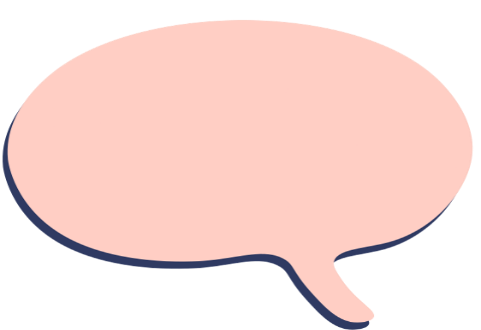 Giải:
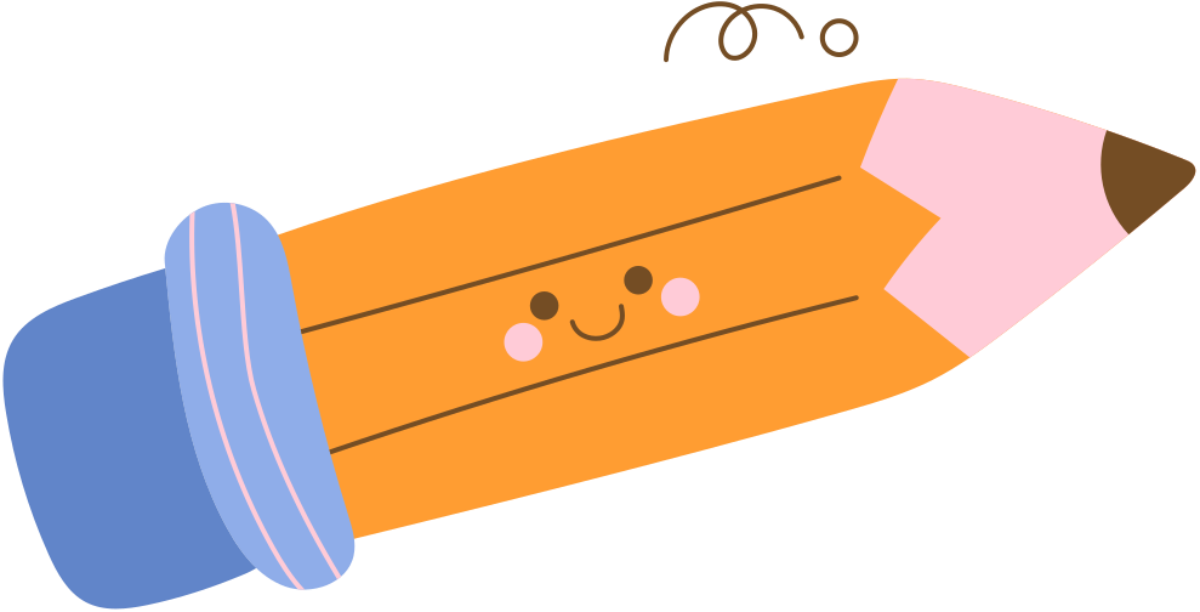 HĐ 4
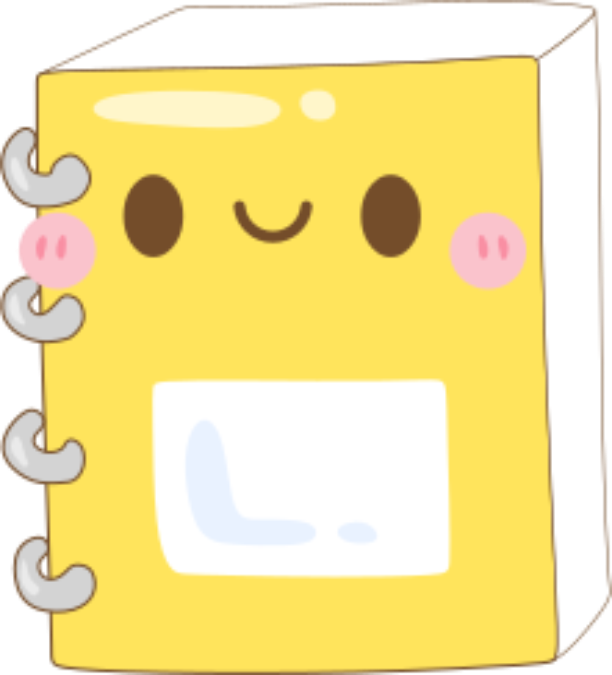 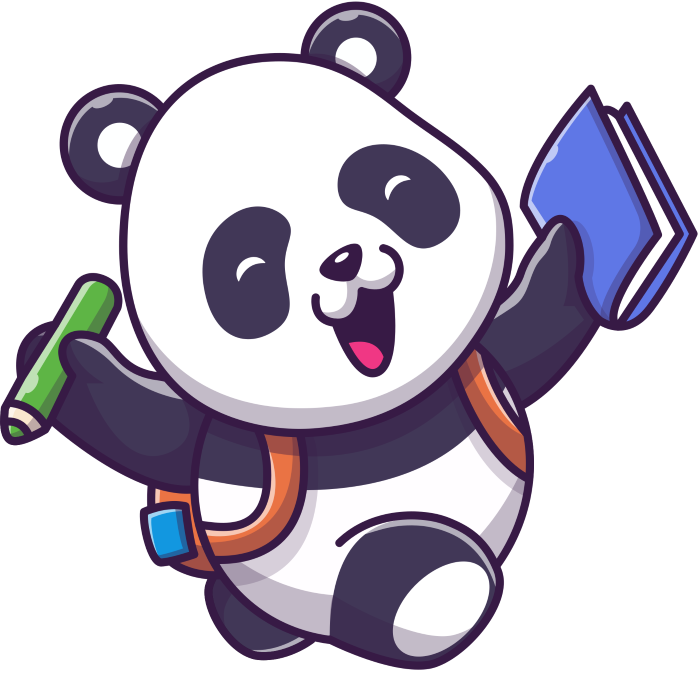 Kết luận
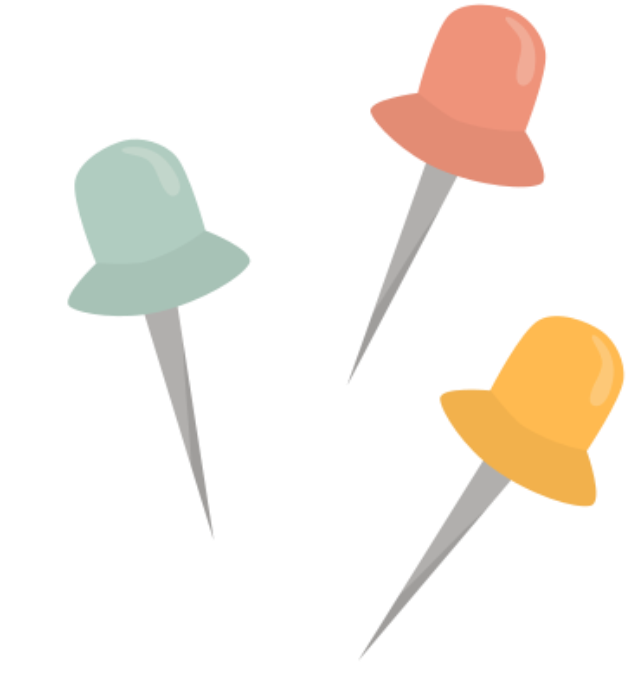 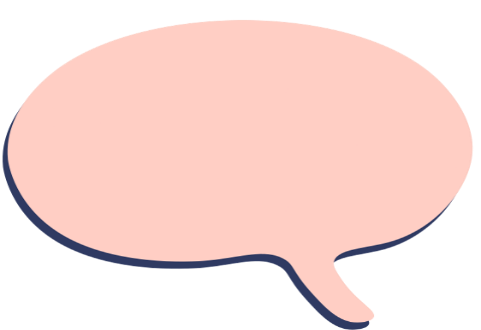 Giải:
Tìm các cặp đường thẳng cắt nhau trong các đường thẳng sau:
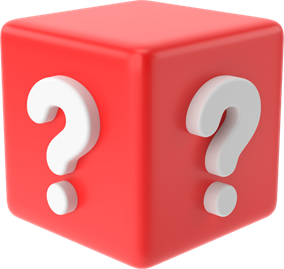 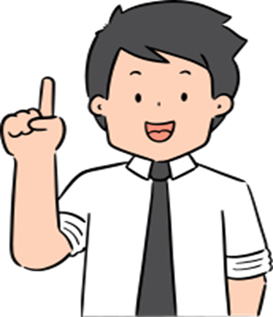 Ví dụ 3
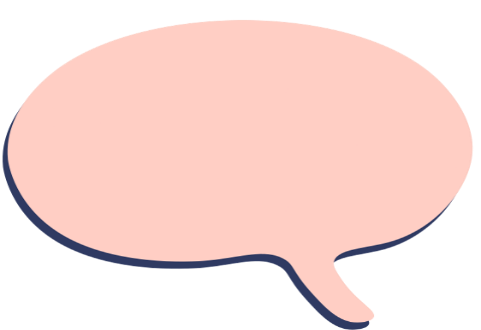 Giải:
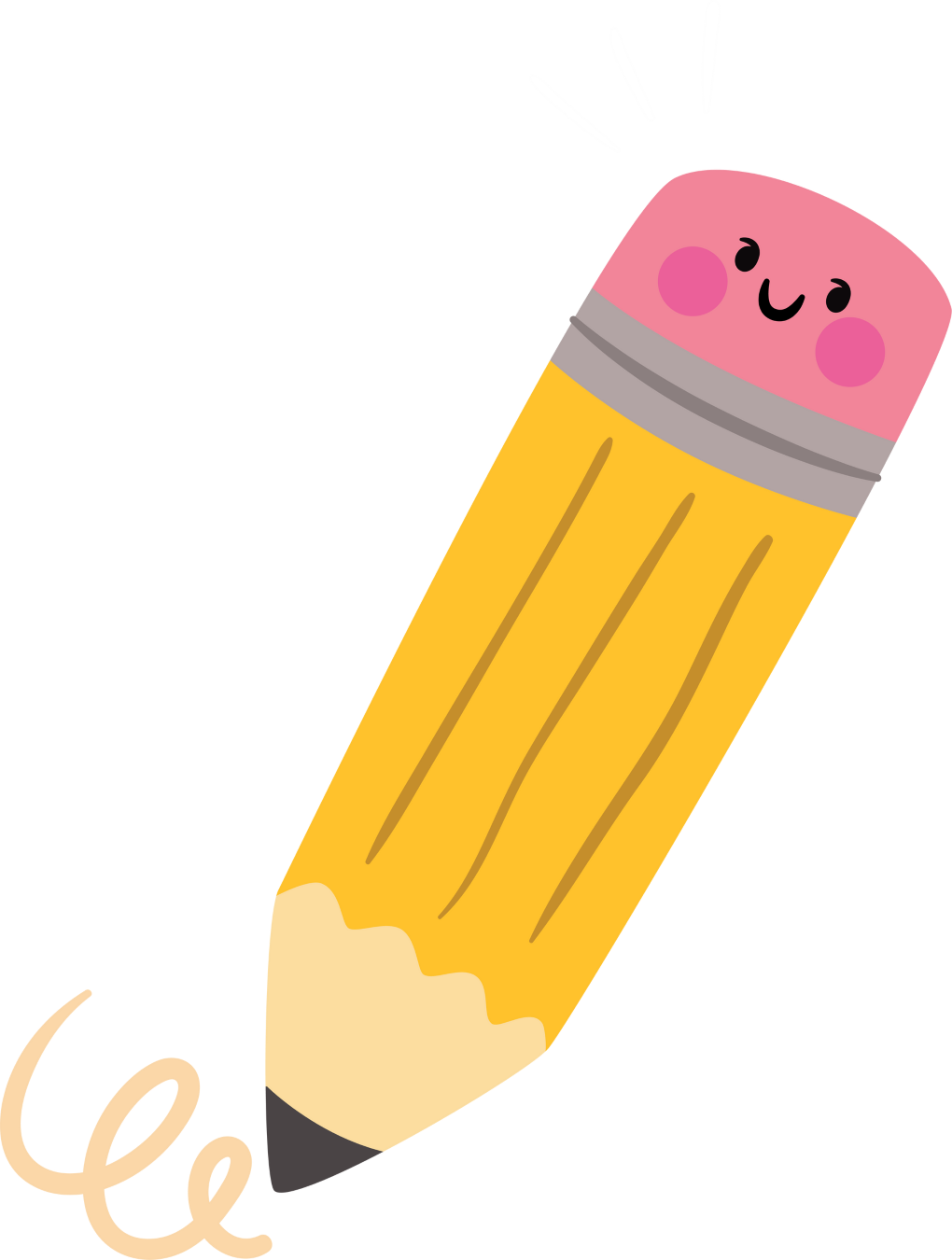 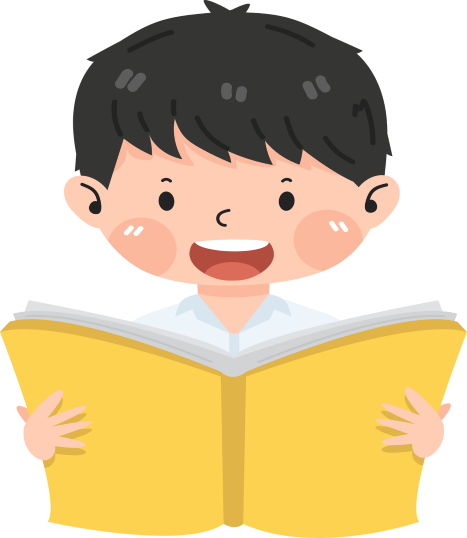 Luyện tập 2
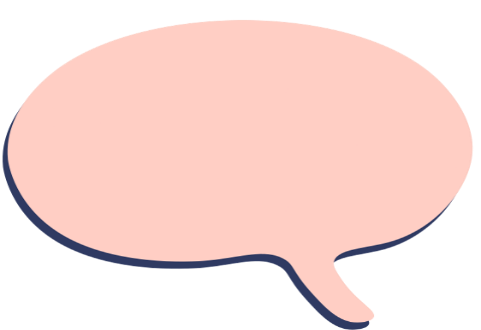 Giải:
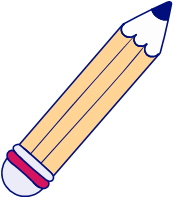 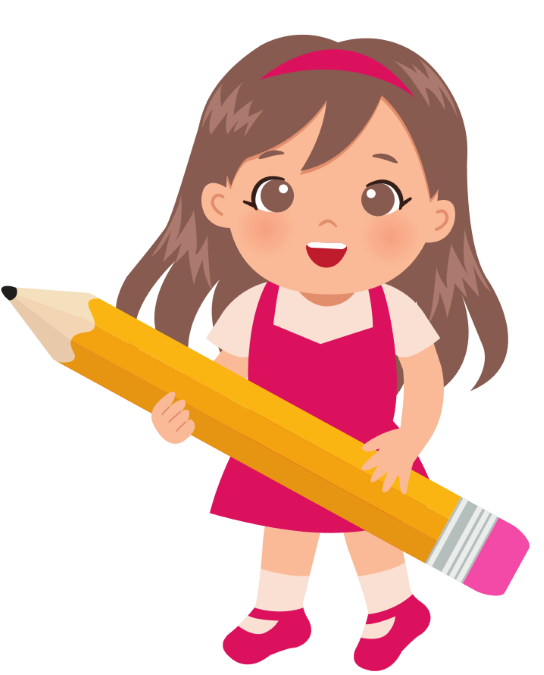 Luyện tập 2
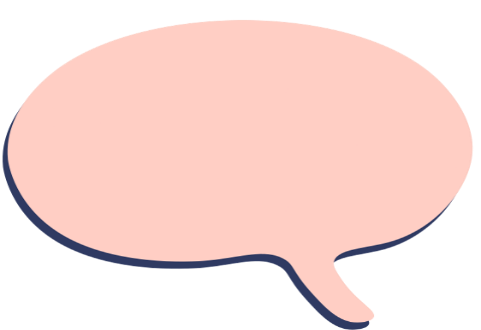 Giải:
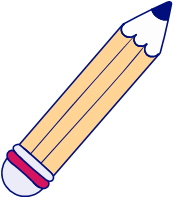 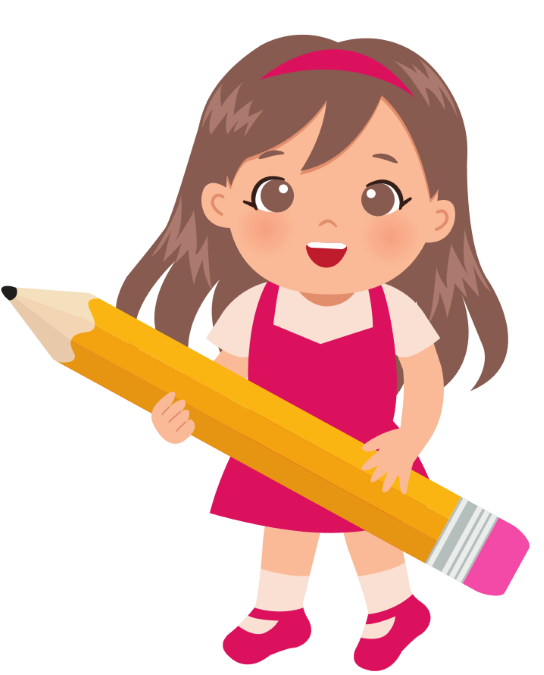 Thử thách nhỏ
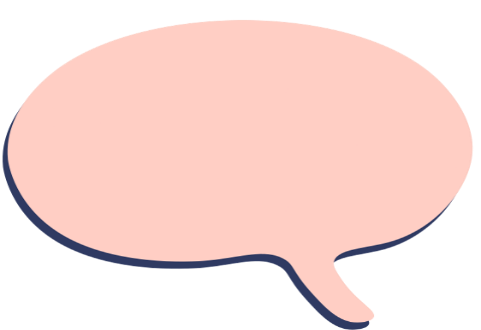 Giải:
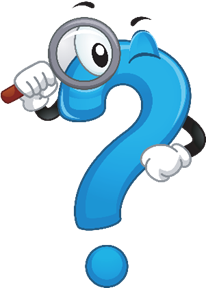 Vận dụng
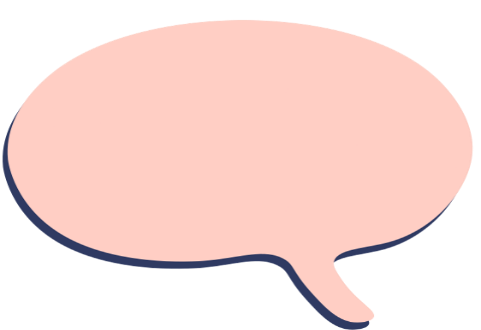 Giải:
Em hãy trình bày cách làm của anh Pi để trả lời câu hỏi của bạn Vuông trong tình huống mở đầu.
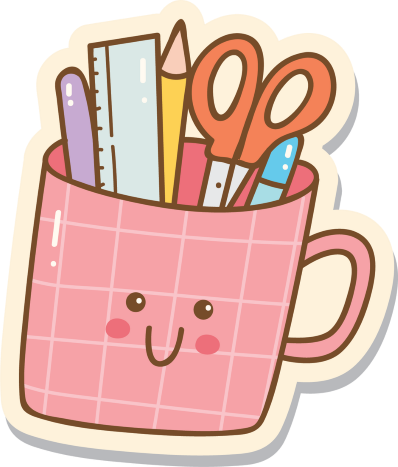 LUYỆN TẬP
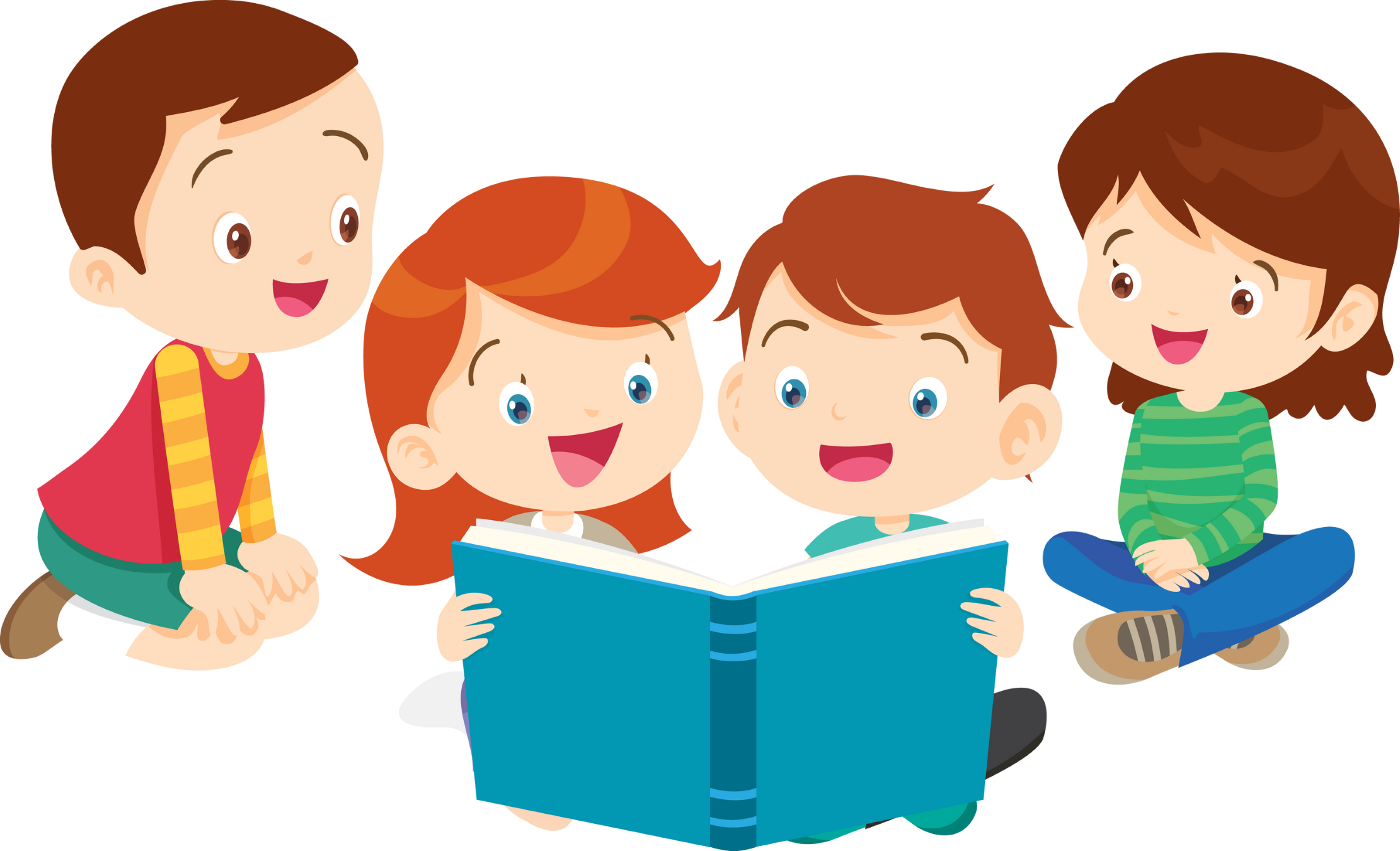 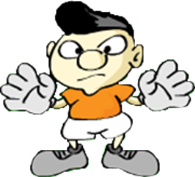 TRÒ CHƠI BÓNG ĐÁ
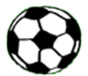 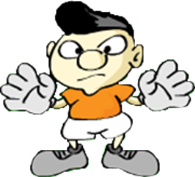 ĐÚNG
SAI RỒI
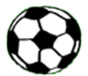 [Speaker Notes: Chọn đáp án bằng cách tích trực tiếp vào ô A, B, C, D]
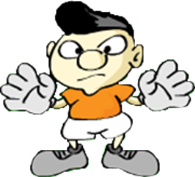 ĐÚNG
SAI RỒI
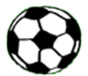 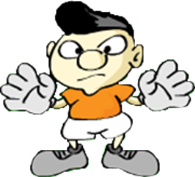 ĐÚNG
SAI RỒI
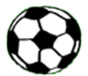 D. Không xác định được
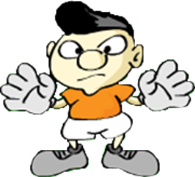 ĐÚNG
SAI RỒI
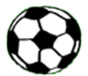 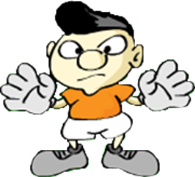 ĐÚNG
SAI RỒI
A. 1
B. 11
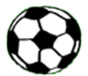 C. −7
D. 7
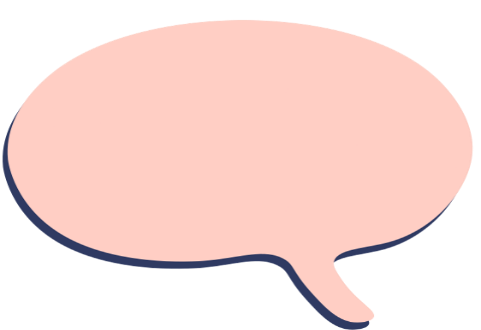 Giải:
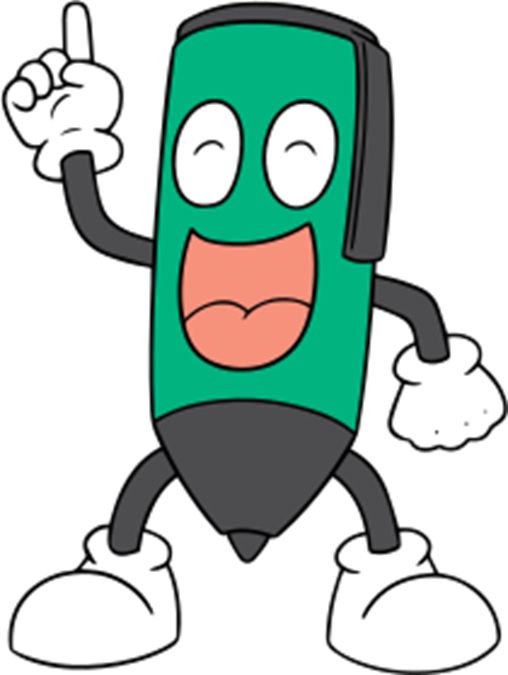 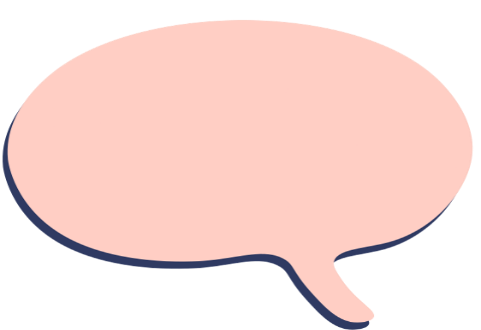 Giải:
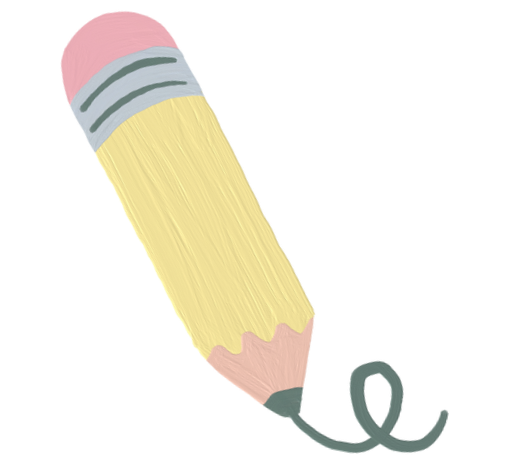 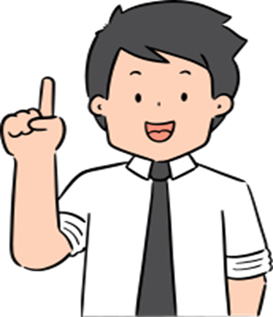 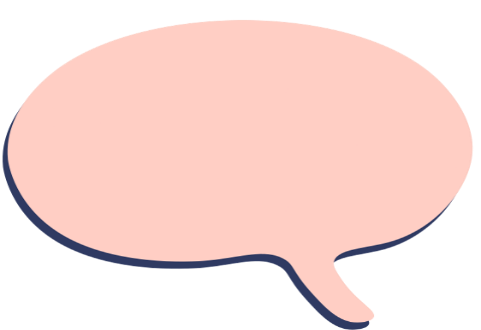 Giải:
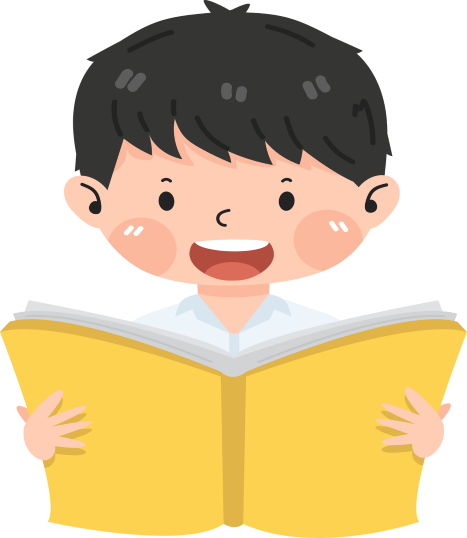 VẬN DỤNG
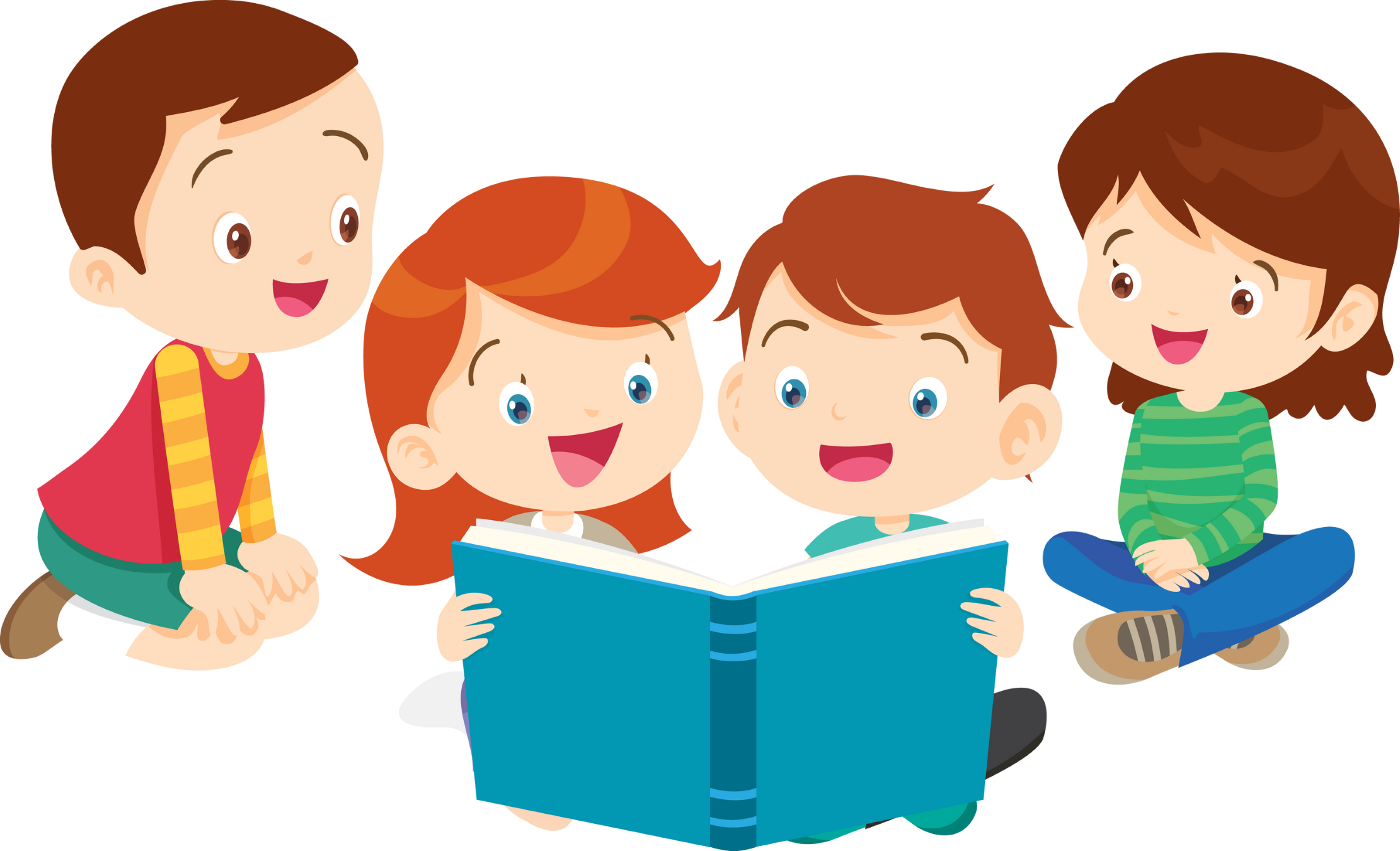 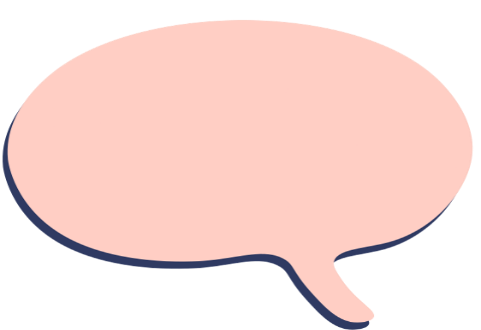 Giải:
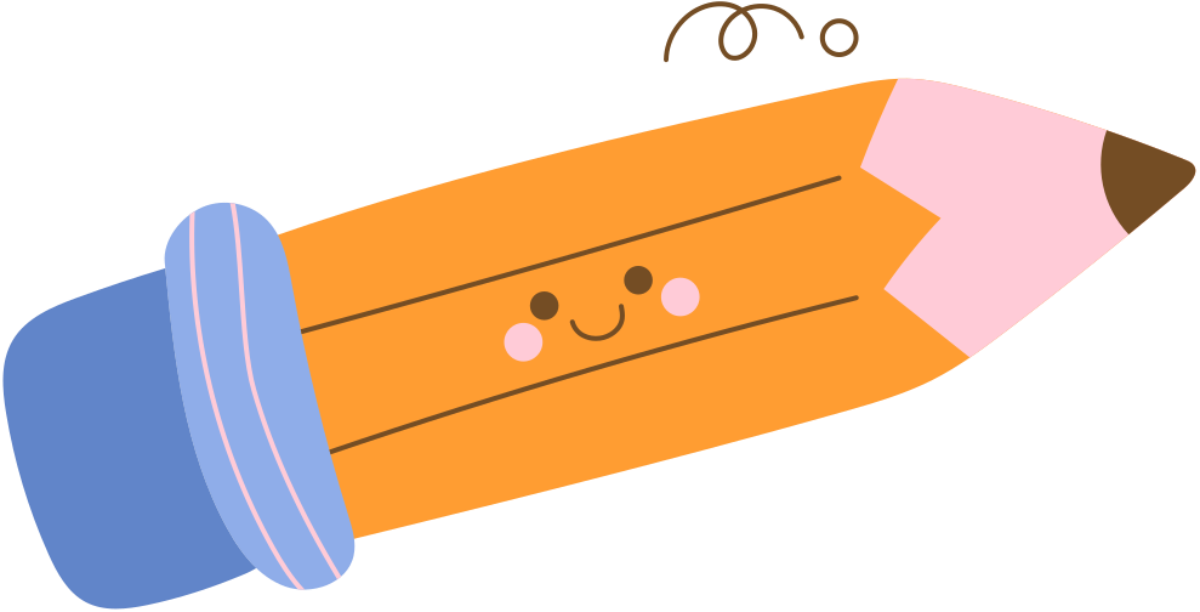 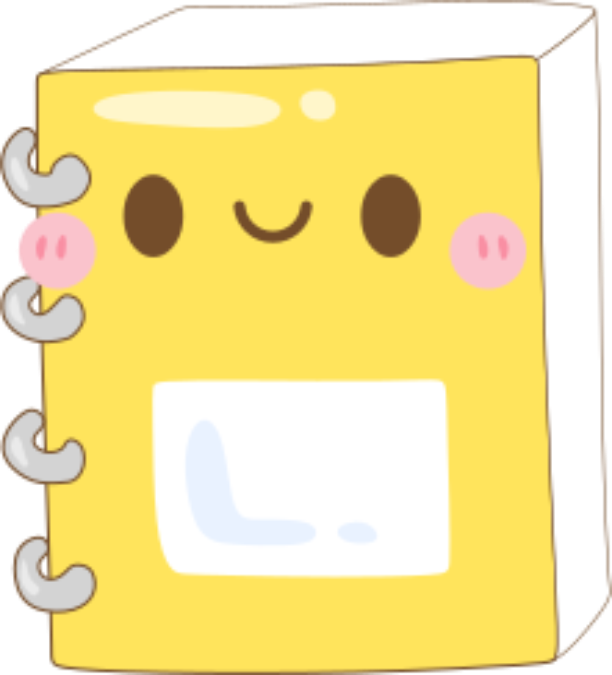 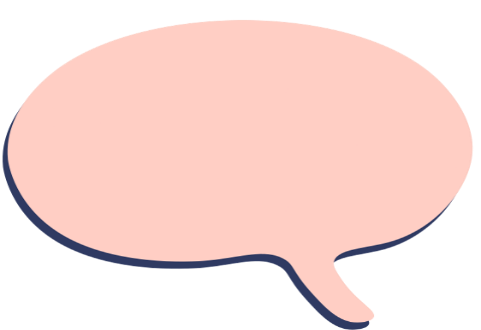 Giải:
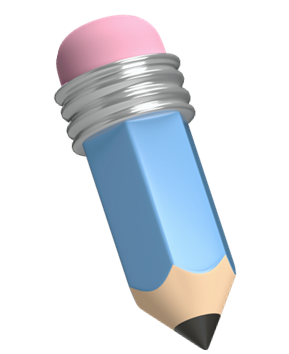 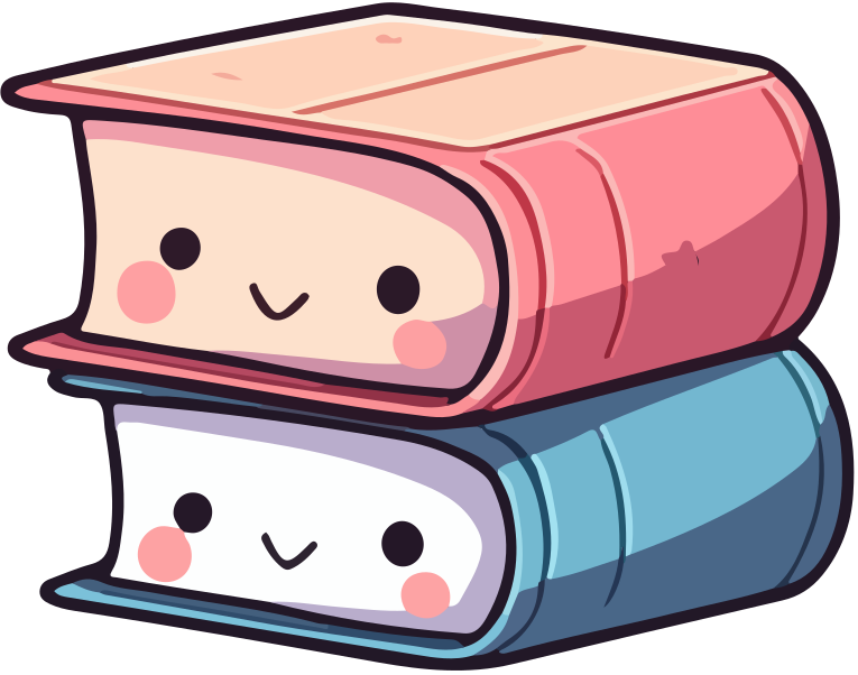 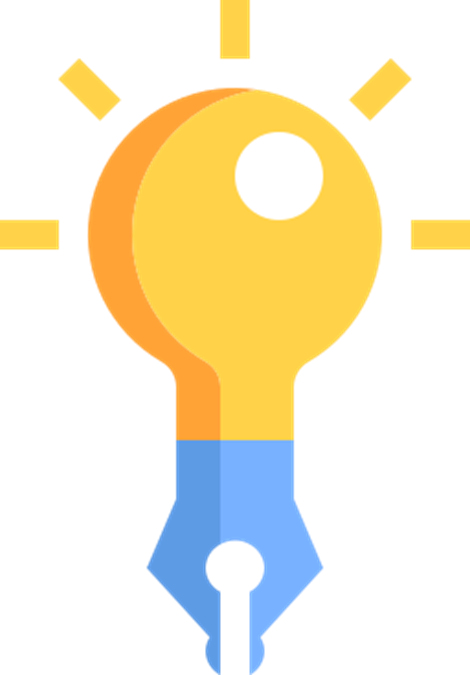 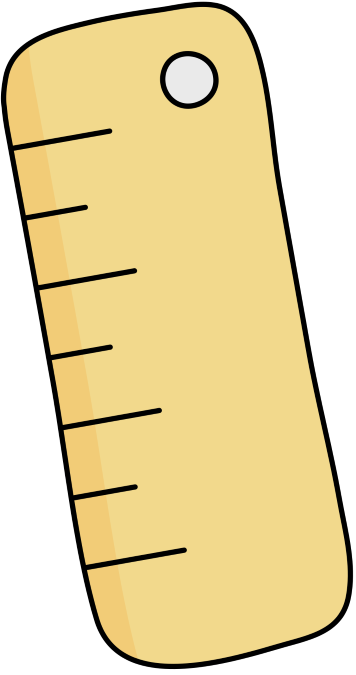 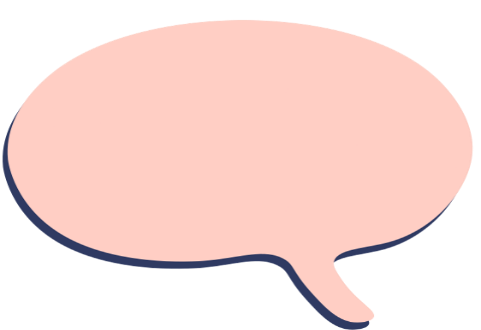 Giải:
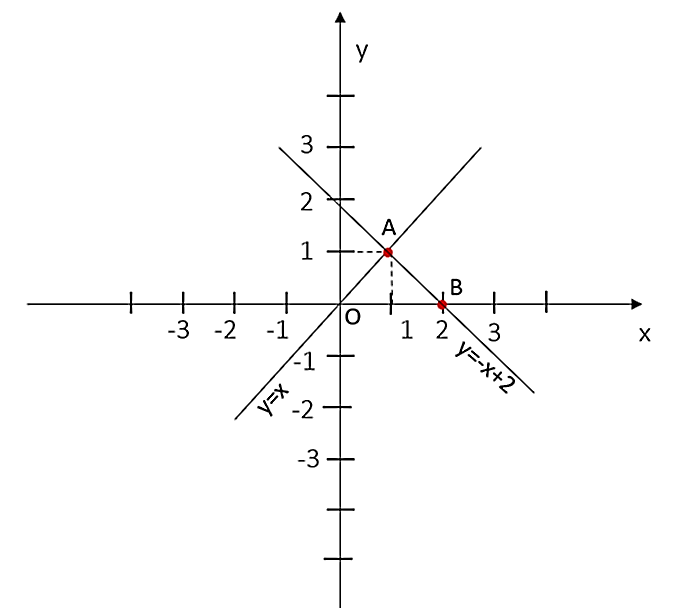 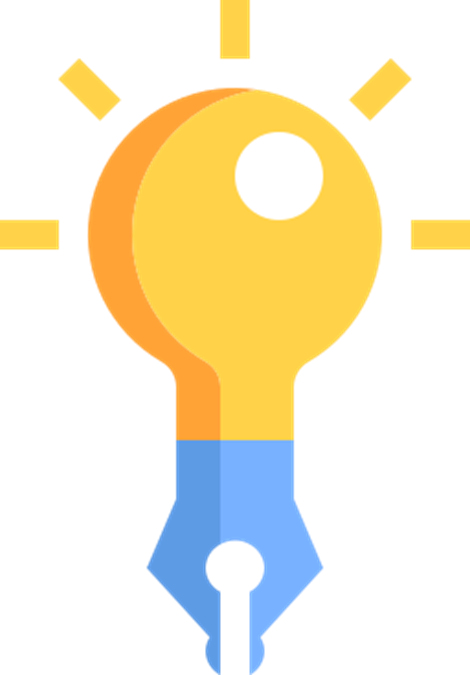 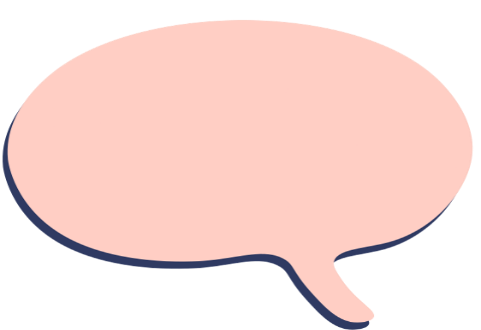 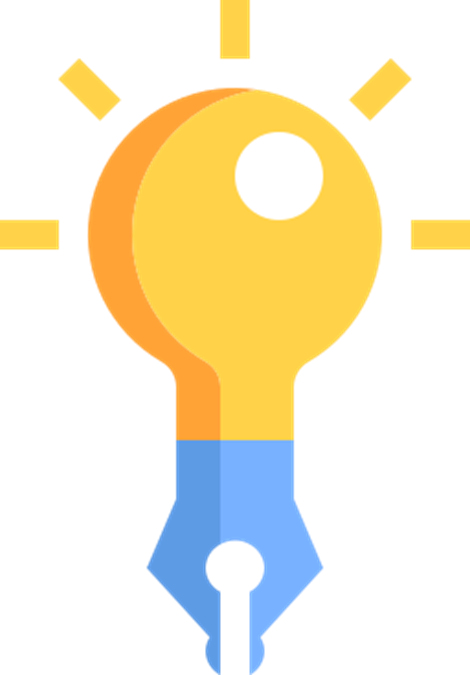 Giải:
HƯỚNG DẪN VỀ NHÀ
01
Ôn lại các kiến thức đã học trong bài
02
Hoàn thành các bài tập trong SBT
03
Chuẩn bị bài sau - Bài Luyện tập chung
HẸN GẶP LẠI CÁC EM TRONG TIẾT HỌC SAU!
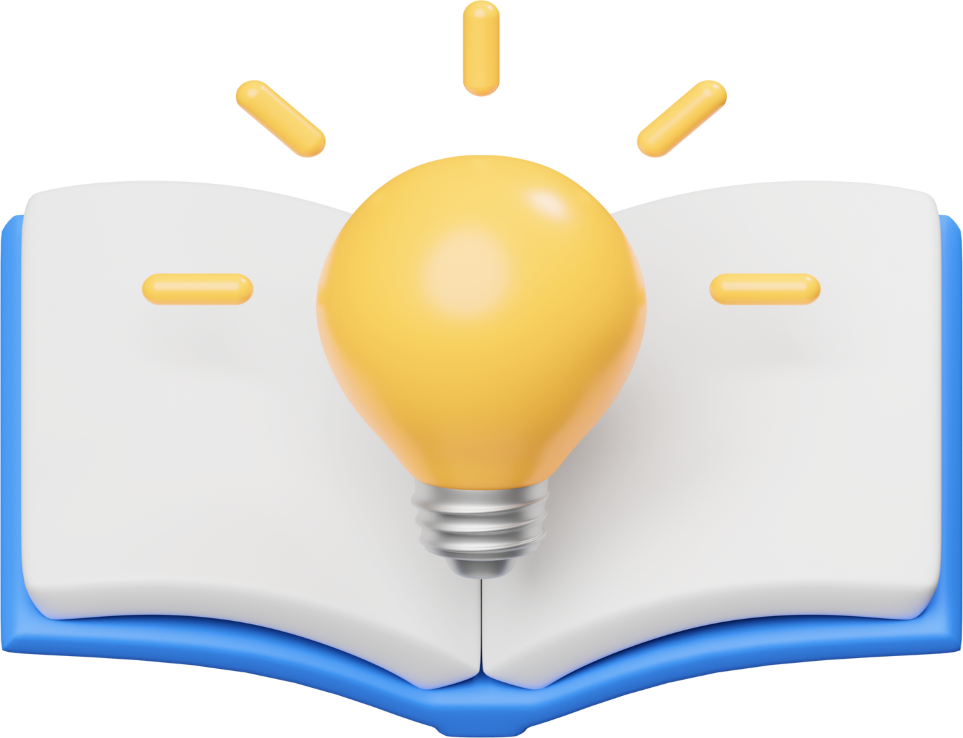